ОРГАНІЗАЦІЯ РОБОТИ СЛУЖБИ ВОЛОНТЕРІВ
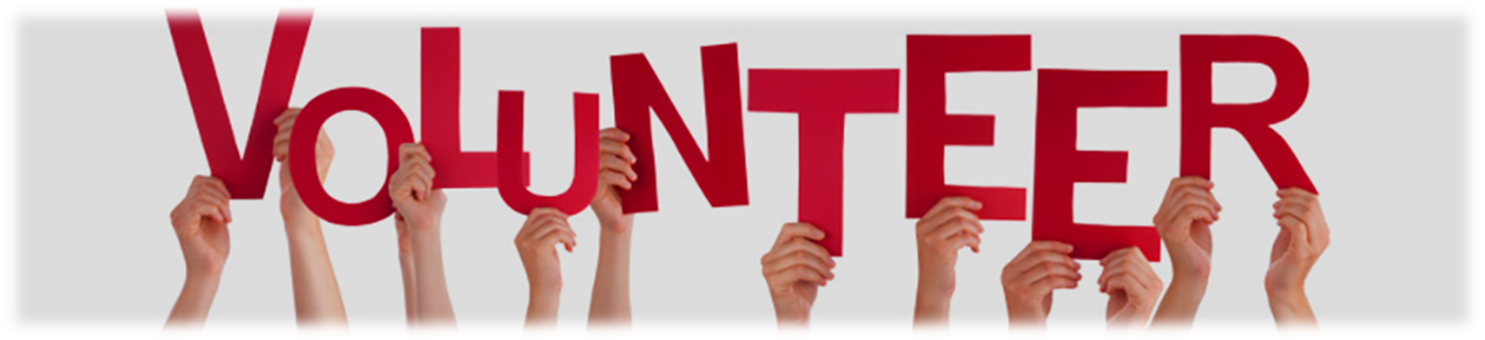 Мета курсу
ознайомлення студентів-логопедів із специфікою організації роботи волонтерів у діяльності логопеда, залучення волонтерів до роботи у сфері надання послуг дітям з особливими потребами, зокрема з порушенням мовленнєвого розвитку, соціальної допомоги різним верствам населення.
Завдання курсу
- Підвищення теоретичного рівня знань студентів про сутність та зміст волонтерства, специфіку й особливості підготовки молоді до волонтерської діяльності як у державному секторі, так і у недержавних громадських організаціях;
- Вивчення специфічних форм та методів підготовки до волонтерської діяльності, причини та переваги використання волонтерів у роботі з різними верствами населення;
- Розвиток аналітичних, комунікативних, організаторських вмінь студентів щодо розробки плану залучення та організації діяльності роботи волонтерів;
- Інтеграція теоретичних знань та практичних умінь студентів під час  здійснення керівництва роботою волонтерів.
Очікувані результати навчання
У разі успішного завершення курсу студент зможе:
аналізувати та оцінювати потреби клієнтів агенції  у волонтерській допомозі;
створювати умови для мотивації участі молоді у волонтерській роботі;
розробляти план щодо залучення та навчання волонтерів;
організовувати діяльність та здійснювати керівництво роботою волонтерів;
вибирати доцільні форми, методи та засоби волонтерської роботи з різними категоріями населення.
Структура курсу
Структура курсу
Спробуй себе в якості волонтера!